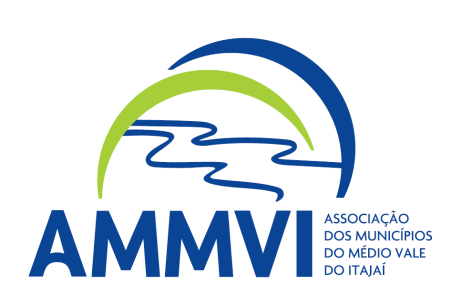 Instrução Normativa e-Sfinge On-line
Art. 2º ...
...
IV – remessa on-line: envio de dados e informações realizado no dia daocorrência do fato ou da edição do ato; (Alterar conforme Dec 10.540/20, Art. 2º, inciso IX - disponibilização de informações em tempo real - a disponibilização das informações até o primeiro dia útil subsequente à data do registro contábil no Siafic, sem prejuízo do desempenho e da preservação das rotinas de segurança operacional necessários ao seu pleno funcionamento;)   V – remessa bimestral: ...;
VI – remessa mensal: envio de dados e informações sobre atos ou fatosocorridos em cada um dos meses do ano e encaminhados ao TCE/SC até o vigésimodia do mês subsequente;
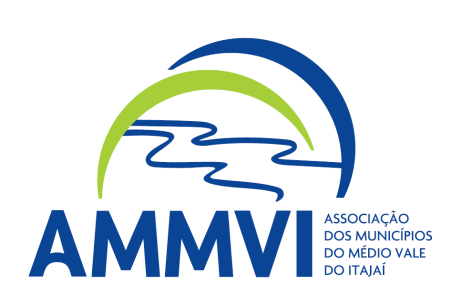 Instrução Normativa e-Sfinge On-line
Art. 2º ...
...
XIII – regras de consistência (CONs): parâmetros previamente definidos epublicados no endereço eletrônico do TCE/SC que objetivam garantir a integridade,a consistência e a confiabilidade dos dados e informações remetidos pelosjurisdicionados, podendo ser impeditivos, assim entendidos aqueles que, quandodescumpridos, impedem que os dados sejam recepcionados pelo TCE/SC, e alertasaqueles em que há possibilidade de erro em dados e informações encaminhados;
XV – cancelamento reiterado: cancelamento repetido dos dados e informações enviados ao TCE/SC pela unidade jurisdicionada; (qual parâmetro, conceituar)
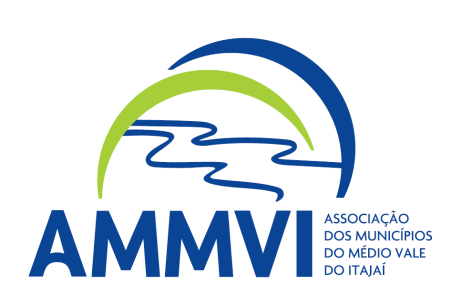 Instrução Normativa e-Sfinge On-line
Art. 2º ...
...
XXI – unidade jurisdicionada: unidade responsável pela remessa de dados einformações previstas nesta Instrução Normativa, por meio informatizado;
XXII – unidade gestora: unidade orçamentária ou administrativa investida dopoder de gerir recursos orçamentários e financeiros, próprios ou sobdescentralização;
XXIII – ato de gestão: qualquer ato administrativo que importe em alteraçãode natureza orçamentária, financeira e patrimonial, bem como na execução deserviços públicos;
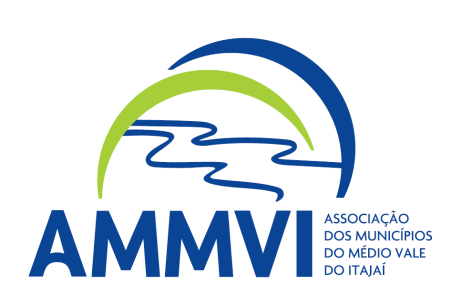 Instrução Normativa e-Sfinge On-line
Art. 2º ...
XXIV – dirigente máximo: responsável máximo pelos atos de gestãoexecutados no âmbito da unidade gestora;
XXV – responsável pela remessa: responsável pelo envio dos dados einformações ao TCE/SC, assim entendido aquele que tem o dever de prestarcontas; responsável pelo envio dos dados einformações ao TCE/SC; (por área?) 
XXVI – responsável pela conferência: responsável pela validação daexatidão e fidedignidade dos dados e informações remetidos ao TCE/SC e pelaavaliação do resultado das regras de consistência e das trilhas de auditoria responsável pela validação da exatidãoe fidedignidade dos dados e informações remetidos ao TCE/SC. (Quem?)
Instrução Normativa e-Sfinge On-line
Art. 25 O dirigente máximo da unidade jurisdicionada e todos os agentespúblicos envolvidos no cadastramento, na geração e no envio dos dados einformações a que se refere esta Instrução Normativa, bem como aquelesdesignados para a avaliação dos resultados das regras de consistência e das trilhasde auditoria, respondem pela sua exatidão e veracidade, bem como, pelo nãocumprimento dos prazos ou omissão na prestação de informações exigidas pelo eSFINGE.
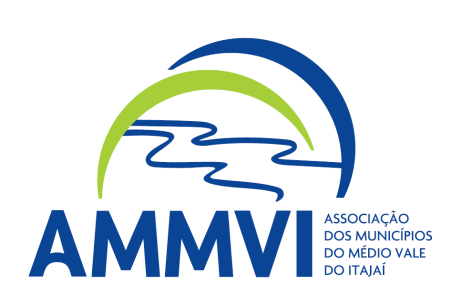 Instrução Normativa e-Sfinge On-line
Art. 5º Cada conjunto de dados e/ou de informações remetidas ao TCE/SCreceberá um código de registro, gerado automaticamente pelo e-SFINGE. (O que vai ser considerado um conjunto de dados e/ou de informações?)
§1º O código de registro funcionará como recibo dos dados e informaçõesremetidos e será utilizado como mecanismo de rastreamento para sua alteração epublicidade, nas situações em que essa é exigida.
§2º O código de registro referente ao Módulo Atos Jurídicos deve constar naspublicações que forem realizadas no órgão oficial das unidades jurisdicionadassempre que o layout definir que o envio do dado ao TCE/SC deva ser realizado antesda publicação.
 O código de registro deve constar nas publicações que forem realizadasno órgão oficial das unidades jurisdicionadas sempre que o layout definir que oenvio do dado ao TCE/SC deva ser realizado antes da publicação.
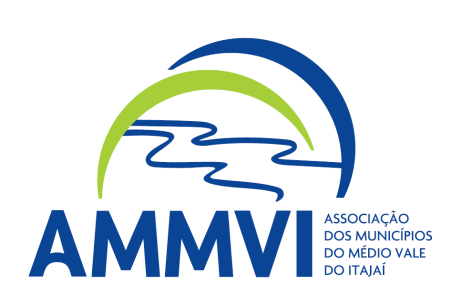 Instrução Normativa e-Sfinge On-line
Proposta Inicial
Remessa Mensal
Registros Contábeis a partir de 01/01/22
Tributário a partir de 01/01/22
Remessa On-line
Atos de Pessoal a partir de 30/03/21
Atos Jurídicos a partir de 30/03/21
Execução Orçamentária a partir de 01/07/21
Planejamento a partir de 01/07/21
     (PPA, LDO e LOA 2022)
Carga Inicial
Atos de Pessoal
Remessa Bimestral
Execução Orçamentária até 30/06/21
Registros Contábeis até 31/12/21
Tributário até 31/12/21
Nenhum módulo a partir de 2022
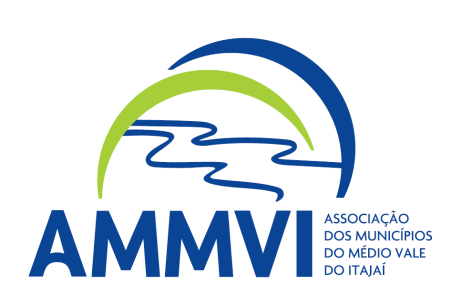 Instrução Normativa  e-Sfinge On-line
Remessa Mensal
Registros Contábeis a partir de 01/01/22
Tributário a partir de 01/01/22
Remessa On-line
Atos de Pessoal a partir de 01/10/21
       (enviar o mês de 09 até final do mês)
Atos Jurídicos a partir de 01/05/21
       (enviar estoque 01 à 04/21, antes de 1º de maio)
Execução Orçamentária a partir de 01/08/21 (enviar julho até 01/08)
Planejamento (alterações orçamentarias a partir de 01/08/21)
    (enviar julho até 01/08)
Planejamento até de 31/12/21
     (PPA, LDO e LOA 2022)
Carga Inicial
Atos de Pessoal
Remessa Bimestral
Planejamento (alterações orçamentarias – até 30/06/21)
Execução Orçamentária até 30/06/21
      (Enviar a partir de maio/21)
Atos de Pessoal até 31/08/21
Registros Contábeis até 31/12/21
Tributário até 31/12/21
Nenhum módulo a partir de 2022
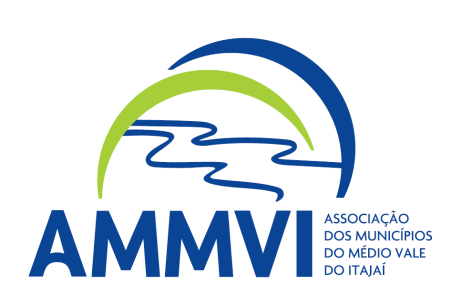 Atos Jurídicos
Pré-publicação de editais e dispensa/inexigibilidade
Publicação Processo licitatório 
Homologação de licitação ou ratificação de dispensa ou inexigibilidade de licitação 
Ocorrência Licitação
Contratos
Situação da Obra ou Serviço de Engenharia 
Medição do Contrato 
Convênio
Instrução Normativa e-Sfinge On-line
Não ter prazo, no ano de implantação, ou 60 dias.
Art. 14 Após a data estipulada para o início da remessa dos dados e informações de cada um dos módulos da versão on-line do e-SFINGE, será concedido o prazo máximo 30 (trinta) dias, para que as unidades  jurisdicionadas se adequem às disposições contidas nesta Instrução Normativa e realizem os ajustes necessários para a correta transmissão dos dados e informações.
Parágrafo único. Findo o prazo referido no caput, o dirigente máximo da unidade jurisdicionada e todos os agentes públicos envolvidos no cadastramento, na geração, no envio dos dados e na análise das informações, ficam sujeitos às sanções previstas no Capítulo VII desta Instrução Normativa
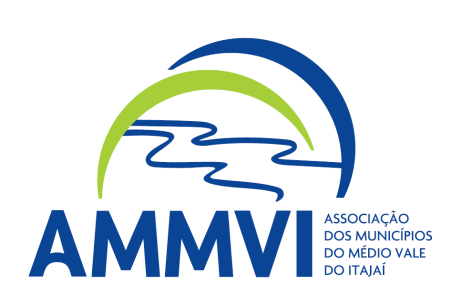 Instrução Normativa e-Sfinge On-line
Art. 26 O dirigente máximo da unidade jurisdicionada não se exime daresponsabilidade pela tempestividade e exatidão das informações transmitidaseletronicamente ao TCE/SC, ainda que tenham sido realizadas por outorga oudelegação de poderes.
Parágrafo único. A demora ou erro eventual, resultantes da utilizaçãoincorreta do serviço disponibilizado para remessa, não poderá ser imputado aoTCE/SC para fins de exclusão de responsabilidade do jurisdicionado.
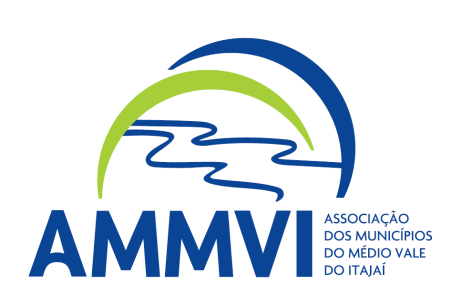 Instrução Normativa e-Sfinge On-line
Art. 27 As falhas de transmissão de dados entre as estações de trabalho dosusuários externos e a rede de comunicação pública, assim como a impossibilidadetécnica que decorra de falhas nos equipamentos ou programas dos usuários, nãocaracterizam indisponibilidade, exceto quanto existirem justificativas aceitáveis 
Parágrafo único. O TCE/SC manterá sistema de monitoramento dadisponibilidade dos serviços de recepção dos dados encaminhados pelas unidadesjurisdicionadas.
Preocupação com problemas de equipamentos, softwares e internet nos municípios
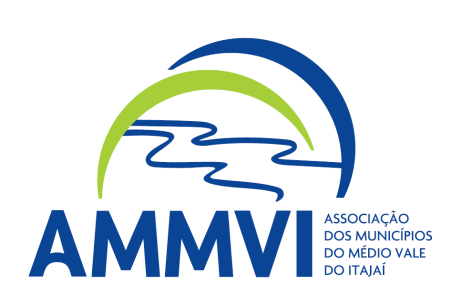 Instrução Normativa e-Sfinge On-line
Art. 29 As pessoas físicas ou jurídicas contratadas pela unidade jurisdicionadapara fornecerem sistemas de gestão, serviços ou assessoria para remessa de dadose informações que cometerem infração administrativa, como inexecução total ouparcial de qualquer obrigação assumida em decorrência da contratação, estarãosujeitas a responsabilização, nos termos da Lei (federal) n. 8.666/1993 e da Lei(federal) n. 10.520/2002.
Parágrafo único. Dos contratos deverão constar cláusulas de acordo de nívelde serviço e de responsabilização pela quitação das penalidades impostas peloTCE/SC decorrentes da inexecução ou execução defeituosa do contrato.
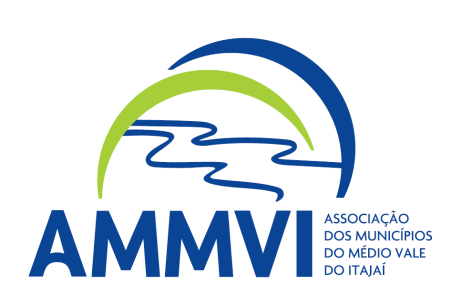 Instrução Normativa e-Sfinge On-line
Art. 30 O descumprimento dos dispositivos desta Instrução Normativa ensejaa aplicação de multa, ...

§ 1° Caracterizam o descumprimento dos dispositivos ...:
I – a omissão, o envio extemporâneo ou o lançamento incorreto dos dados einformações no e-SFINGE;
II – o cancelamento do envio dos dados e informações, sem justificativasaceitáveis pelo TCE/SC.
§ 2° A hipótese prevista no inciso II do § 1º equipara-se à ausência de remessados dados no prazo estabelecido.
§ 3º O descumprimento a que se refere este artigo também sujeitará aUnidade Jurisdicionada a inspeções e/ou outras medidas legais cabíveis.
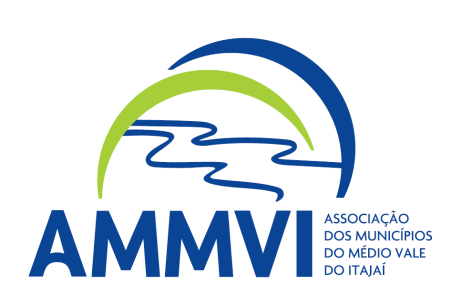 Instrução Normativa e-Sfinge On-line
Art. 31 Será gerada notificação automática pelo sistema quando a ausênciaou atraso de remessa de dados e informações ocorrer por período superior aquinze (15) dias. (Preocupação na transição)
Parágrafo único. Será, também, objeto de notificação automática ocancelamento, de forma reiterada, dos dados e informações enviados ao Tribunal.
Art. 32 Não haverá aplicação de penalidades quando o cancelamento esubstituição dos dados e informações ocorrer em até 15 (quinze) dias, após a datado envio.
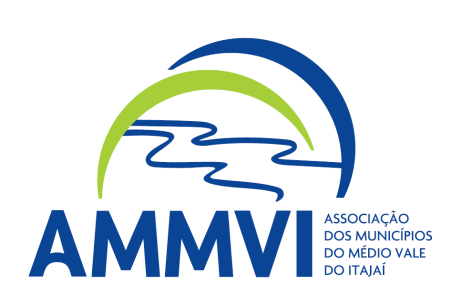 Instrução Normativa e-Sfinge On-line
Art. 24 As certidões requeridas pelos municípios somente serão emitidas mediante remessa da integralidade dos dados e informações requeridos pelo eSFINGE, relativas ao Poder Legislativo e aos órgãos e entidades integrantes da estrutura do Poder Executivo.
Preocupação com os prazos a partir da exigência on-line
Preocupação com as certidões
Preocupação com período de transição
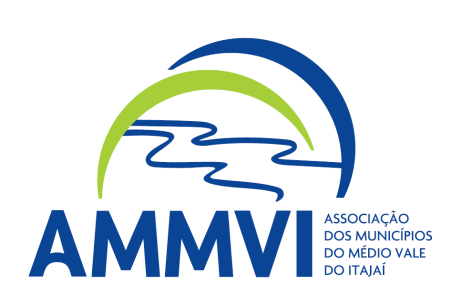 Instrução Normativa e-Sfinge On-line
Artigo 2º
XIX - órgão central do sistema de controle interno: unidade administrativaintegrante do sistema de controle interno da Administração Pública estadual oumunicipal, incumbida da coordenação, do planejamento, da normatização e docontrole das atividades do sistema de controle interno, bem como do apoio àsatividades de controle externo exercidas pelo Tribunal de Contas;
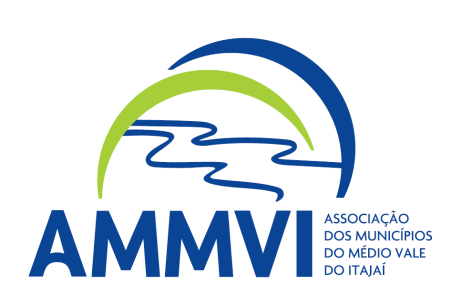 Instrução Normativa e-Sfinge On-line
Artigo 2º
XX – órgão de controle interno: unidade administrativa integrante daestrutura do ente, com atividades, funções e competências segregadas das demaisunidades administrativas, inclusive em relação às unidades de execuçãoorçamentária e financeira, incumbida, dentre outras funções, da verificação daregularidade dos atos de gestão e da consistência e qualidade dos controlesinternos, bem como do apoio às atividades de controle externo exercidas peloTCE/SC; 
Art. 17 ...
§ 1º Visando garantir a continuidade dos serviços, o titular do órgão decontrole interno deverá contar com ao menos um suplente, ocupante de cargoefetivo, que o substituirá nas suas ausências e impedimentos.
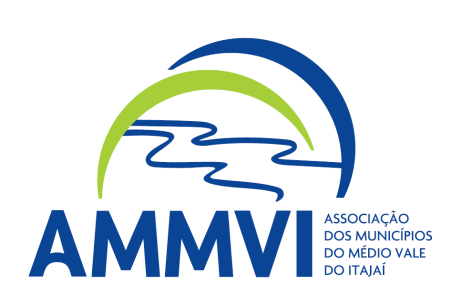 Instrução Normativa e-Sfinge On-line
Justificativas aceitáveis (maior definição)
Cancelamento reiterado (maior definição)
Regras de consistência (impeditivas no envio on-line?)
Conjunto de dados e/ou informações (quais definidos pelo TCE)
Dificuldade de envio de informações de pessoal on-line